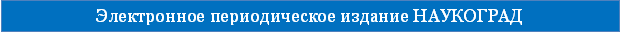 Вострикова Елена Алексеевна
Муниципальное бюджетное общеобразовательное учреждение «Средняя общеобразовательная школа №1» 
г. Мичуринск Тамбовской области
Открытый урок по математике
ГОТОВИМСЯ к  ОГЭ 
«Решение уравнений»
Четвертый Всероссийский методический фестиваль
"Педагогическое творчество"
2020 год
Цель урока:                   обобщить и систематизировать знания по теме: «Решение уравнений»
Задачи урока:
рассмотреть виды уравнений;
отработать основные этапы решения различных видов уравнений.
обратить внимание на схематизацию и моделирование условия задач;
« Ум человеческий только тогда понимает обобщение, когда он сам его сделал или проверил »
					Л. Н. Толстой
Часть 1
№6. Линейные уравнения

2 – 3 (2х + 2) = 5 - 4х

При каком значении х значения выражений 
       7х – 2 и 3х + 6 равны.
Разминка
1) 5х=7 имеет единственный корень
2) 0х=0 не имеет корней
3) Если D>0, то квадратное уравнение имеет два корня
4) Если D=0, то квадратное уравнение не имеет корней
5) Количество корней не больше степени уравнения
Часть 1
№6. Квадратные уравнения

                          

           

3) 

4)
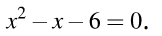 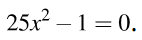 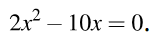 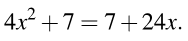 Часть 1
№6. Рациональные уравнения

                          


           


3)
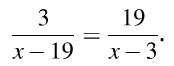 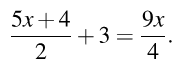 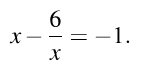 Часть 2
№21. Уравнения

                          

           

3) 
 
4) 

5)
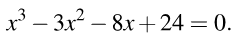 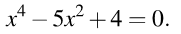 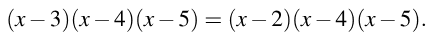 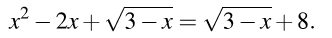 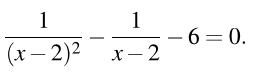 Этапы решения текстовых задач
1. Понимание условия.
2. Схематизация условия.
3. Выдвижение идей способа решения.
4. Моделирование отношений.
5. Оценивание полученного результата.
Что необходимо делать?
Задачу прочти
Немного помолчи
Про себя повтори
Ещё раз прочти
Данные в таблицу занеси
Уравнение запиши
Уравнение реши!
Часть 2№22.
Из пункта А в пункт В, расстояние между которыми 19 км, вышел пешеход. Через полчаса навстречу ему из пункта В вышел турист и встретил пешехода в 9 км от В. Турист шёл со скоростью, на 1 км/ч большей, чем пешеход. Найдите скорость пешехода, шедшего из А.
Спасибо за внимание!
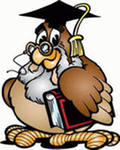